Welcome to “Decent Exposure” Volume IV
Countenance: slide 3  
Profound: slide 4 
Manifest: slide 5  
Serene: slide 6   
Sublime: slide 7   
Prodigious: slide 8 
Clamor : slide 9  
Condescend : slide 10  
Languor: slide 11
Allude : slide 12  
Feeble : slide 13 
Alight  : slide 14
Apprehension : slide 15 
Sabotage : slide 16
Liberal  : slide 17
Acute : slide 18 
Emphatic : slide 19 
Reproach : slide 20
Contempt: slide 21   
Ceremonious : slide 22
Morose : slide 23
Vapid : slide 24  
Bereft  : slide 25
Genial : slide 26
Nettles : slide 27
It was easy to see joy and courage in the fellow’s
The officers were impatient and snappy, their
The
A look of boding uneasiness took possession of every
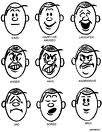 Synonym: visage
Sometimes used as a verb: 
   to approve of
   to sanction
   to endorse

“Our school does not
countenance bullying.”
of a stout old lady beamed
Countenance: facial expression
clouded with the tales of misfortune.
down into the room.
The Adventures of Tom Sawyer 
    by Mark Twain
The Great Gatsby
 by F. Scott Fitzgerald
Robinson Crusoe
     by Daniel Defoe
The Red Badge of Courage
    by Stephen Crane
countenance
countenance.
countenance.
countenances
Frequency: Forms of this
word appear once in every 127 
pages of text.
The stillness was so
There was a                  silence, prolonged and
unbroken.
The
calm which only apparently precedes
Synonym: unfathomable
that he heard a little
My mother couldn’t have more
Antonyms:  shallow; inane, superficial; facile; simple;
                   obvious; glib
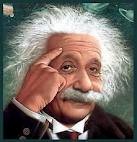 Profound: deep; deeply meaningful
disagreed with that.
animal twittering somewhere nearby under the snow.
and prophesies of the storm is perhaps more awful
Ethan Frome  Edith Wharton
One Writer’s Beginnings by
Eudora Welty
The Adventures of Tom Sawyer by
Mark Twain
than the storm itself.
Moby Dick --Herman Melville
profound
profoundly
profound
profound
Forms: 
N: profundity
V: OO
Adj: profound
Adv: profoundly
Frequency: Forms of this
word appear once in every 155 
pages of text.
The reason for its unpopularity was soon made
Forms: 
N: the manifestation
Adj: manifest
V: manifest, manifests,
 manifested, manifesting
Adv: OO
The squirrels
it took was of great interest to them.
no concern whether the woods
a strong interest
The physician
The
Manifest: to show; to reveal
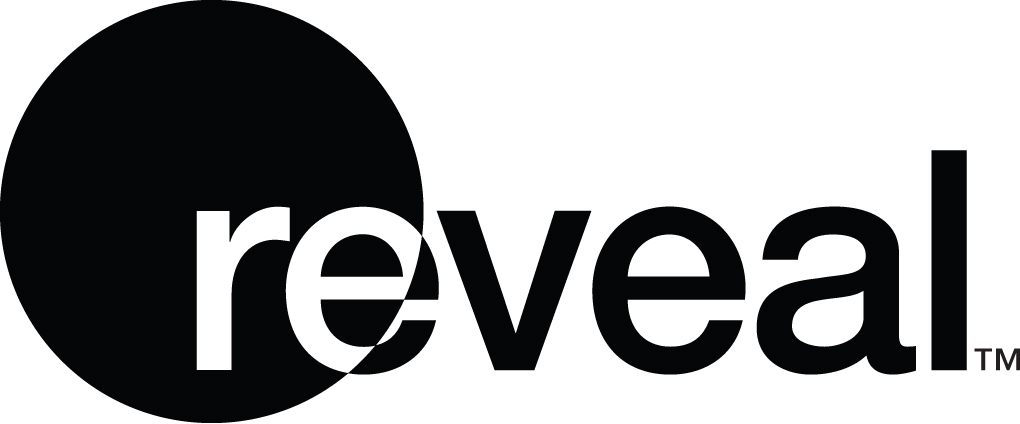 The Mayor of Casterbridge
 
Thomas Hardy
in the young clergyman.
will bear chestnuts this year or not.
Frequency: Forms of this
word appear once in every 
126 pages of text.
Song of Solomon
by Toni Morrison
Walden by Henry David Thoreau
The Scarlet Letter
by Nathaniel Hawthorne
manifested
manifest.
manifest
manifestation
Historical References: 
Manifest Destiny: The belief that God
intended for the United States to extend
its territory from coast to coast (Western
Expansion)

Communist Manifesto: The statement of the beliefs and goals of communism, written by Karl Marx and Fred Engels
Synonyms:  (adj) obvious; overt;
                  demonstrable
(v): demonstrate; reveal
Antonyms: (adj) covert; hidden;
subtle; obscure
The moon seemed to gloat
serene
My
The
ity
Serene: calm; peaceful
ocean rolled toward me in a thousand
is rippled but not ruffled.
Forms: 
N: serenity
Adj: serene
V: 00
Adv: serenely
over the spectacle.
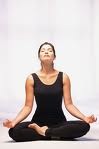 The
Forms: 
N: serenity
Adj: serene
V: 00
Adv: serenely
sky and verdant fields filled me with ecstasy.
Synonym: tranquil
Synonym: tranquil
William Wordsworth
Walden by Henry David Thoreau
hues of blue.
Antonyms: turbulent; chaotic;
                  tumultuous; agitated
Antonyms: turbulent; chaotic;
                  tumultuous; agitated
Lord Jim by Joseph Conrad
Moby Dick by Herman Melville
Frequency: Forms of this
word appear once in every 
449 pages of text.
serene
serenely
serene
I cannot believe that I am the same creature
whose thoughts were once filled with
Forms: 
N: OO
Adj: sublime
V: 00
Adv: sublimely
I dreamed of a
When I heard the choir sing in St. Patrick’s
Cathedral, I was overcome with a sense of
beauty and spirituality.
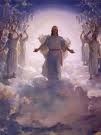 Synonyms: heavenly; celestial
sublime: elevated; high-minded; spiritual
Antonyms: mundane; vulgar;
                  earth-bound
vision that delivered peace to me in my time of grief.
and transcendent visions of the beauty and
majesty of goodness.
Frankenstein by
Mary Wollenscraft Shelley
The best cooking comes from the simplest but freshest ingredients and a sense of
combining them just right. Such dishes are
Seeing the Grand Canyon at sunrise was truly
sublime
Etymology: Sub: Under
                   Lime: Line
under the line that divides heaven and earth
Related word: subliminal (under the line of conscious awareness)
Frequency: Forms of this
word appear once in every 
320 pages of text.
…a
blood-dripping mass
the
uproar of battle…
The Red Badge of Courage
        -Stephen Crane
Pride and Prejudice
       -Jane Austen
I like them
Each lad had an income now that was simply
a dollar for every weekday.
The Adventures of Tom Sawyer
            -Mark Twain
prodigious--
Synonyms: abundant
Antonyms: meager; puny; scarce
Related Word:
prodigy
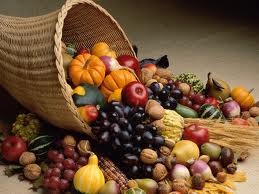 Prodigious: plentiful; productive; bountiful; 
                  lavishly fruitful
Moby Dick
     -Herman Melville
prodigious
ly.
prodigious
Frequency: Forms of this
word appear once in every 
474 pages of text.
His feelings
…an instant burst of
The sailors
ed
Forms: 
N: clamor
Adj: clamorous
V: 00
Adv: clamorously
ed
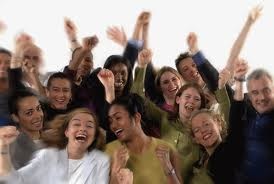 to be allowed to
 be let out.
The animals
ed
Animal Farm
     -George Orwell
From the first, I was
One Writer’s Beginnings
           -Eudora Welty
ous
to learn.
Synonym: uproar
clamor: to create noise because of eagerness
            or excitement
for pardon on the decks of the dock.
Antonyms: tranquility; serenity
for an answer his mind could not give.
Hamlet
    -William Shakespeare
Moby Dick
     -Herman Melville
Native Son
    -Richard Wright
clamor
Frequency: Forms of this
word appear once in every 
pages of text.
Etymology: 

con: with
descend: down
A sort of
Men should speak to women in the language of truth
and soberness, and away with the lullaby strains of
“Vindication of the Rights of Women
           -Eudora Welty
endearments.
These two great commanders did not
The Adventures of Tom Sawyer—
                          Mark Twain
to fight in person.
Jem
concern and compassion…
Synonym: deign
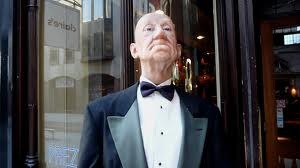 Condescend: to express a feeling of superiority
                     when interacting with others
to take me to school on the first day.
Antonyms: revere; respect
Moby Dick  -Herman Melville
To Kill A Mockingbird—
                          Harper Lee
condescended
He would answer
condescending
condescendingly.
condescend
condescending
Peter Pan  - J.M. Barrie
Frequency: Forms of this
word appear once in every 
pages of text.
She opened her eyes in a state of dreamy, delicious
Eustatia Vye drooped again into a
languor
…dreamy,
eyes…
Portrait of the Artist as a Young Man—
                       James Joyce
of sleep
weariness
of afternoon music
the
grace
the
a
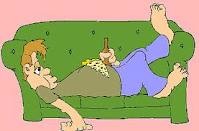 Synonyms: lassitude; torpor
Antonyms: energy; intensity; 
                  industriousness
Forms: 
N: languor
Adj: languorous
V: 00
Adv: languorsly
Languor: a state of laziness or inactivity
languid
The Picture of Dorian Gray—
                       Oscar Wilde
Uncle Tom’s Cabin—
                         Harriet Beecher Stowe
The Return of the Native—
                       Joseph Conrad
languid
languor
languor.
languorous
languor.
Frequency: Forms of this
1,762word appear once in every 
pages of text.
They attacked one another with private
No new
The vast majority consisted of
was made to the subject over
which I brooded.
Synonyms: refer; imply; hint at
Antonyms: stipulate; indicate
Forms: 
N: allusion
Adj: 00
V: allude, alludes
    alluded, alluding
Adv: 00
to last night only by asking how Phineas  was.
He
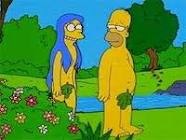 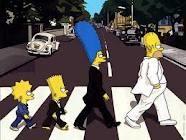 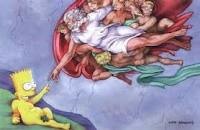 Allude: to refer to something
            indirectly, expecting the
            audience to understand
            the true intended meaning
to prior communications that Major Major had
never even heard of.
A Separate Peace—
                       John Knowles
Jane Eyre—
Charlotte Bronte
A Passage to India—
                      E.M. Forester
Catch-22—
Joseph Heller
allusion
allusions
allusions.
alluded
Frequency: Forms of this
word appear once in every 
181 pages of text.
He had only just reached middle age, and there was no
Mr. Wopsle cried out, “No!” with the              malice
Three or four times I thought I would
Up until that era, where you lived was at least where
Synonyms: decrepit; debilitated
Antonyms: robust; strong; healthy
Forms: 
N: feebleness
Adj: feeble
V: enfeeble; enfeebles
    enfeebled; enfeebling
Adv: feebly
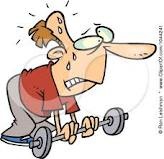 Feeble: weak, usually referring to the aged
           body, but often applied to speech or
           ideas
sign of
your parents lived, and you expected to live there
of a tired man.
in his muscles.
start a conversation.
Frequency: Forms of this
word appear once in every 
187 pages of text.
with your children when you became
The Adventures of Tom Sawyer
Mark Twain
Great Expectations
Charles Dickens
Great Expectations
Charles Dickens
Homeless
Anna Quindlen
feebly
feebleness
enfeebled.
feeble
I resolved to
Swooping down, they
We got a chair out, ready for Mrs. Joe’s
Synonyms: descend upon; perch
Antonyms: ascend from; embark
Forms: 
N: 00
Adj: 00
V: alight, alights
    alit, alighting
Adv: 00
as soon as we touched the town, and I took myself out of his hearing.
Alight: to land upon; to touch down;
          to get down from a height; to arrive
at his feet.
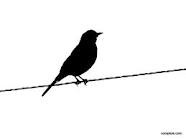 and stirred up the fire…
Great Expectations
Charles Dickens
Great Expectations
Charles Dickens
Great Expectations
Charles Dickens
I had
alighted
from Joe’s back on the brink of the ditch when we came up, and 
had not moved since.
alighted
alight
alighting,
Great Expectations
Charles Dickens
Frequency: Forms of this
word appear once in every 
493 pages of text.
All these things I saw without knowing that I saw them,
As I walked on to the hotel, I felt that a dread,l much
She gave the other two an
Apprehension: fear and nervousness about a 
      specific event in the future
Forms: 
N: apprehension
Adj: apprehensive
V: 00
Adv: apprehensively
look; they
Synonyms: uneasiness; trepidation; anxiety
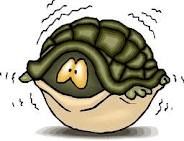 Antonyms: eagerness; assurance; confidence
all took deep breaths and then dived at the gnarled
because I was in an agony of
exceeding a mere
stump between them..
or disagreeable recognition, made me tremble.
Great Expectations
Charles Dickens
As Mr. Kraler speaks, they all listen with
Great Expectations
Charles Dickens
Great Expectations
Charles Dickens
apprehensive
apprehension.
apprehension.
apprehension
Diary of Anne Frank
Frances Goodrich and Albert Hackett   (play version)
Frequency: Forms of this
word appear once in every 
157 pages of text.
“If you wish to leave with your students, we shall not
A day never passed when spies and
Forms: 
N: sabotage; sabateur
Adj: 00
V: sabotage, sabotages
   sabotaged, sabotaging
Adv: 00
One good piece of news is that the Labor Exchange
All subsequent crimes against the Party, all
Sabotage: to destroy a plan in a scheming manner
Synonym: undermine
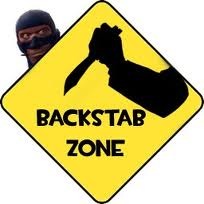 was set on fire in an act of
stop you, but if any of you attempt to
treacheries, acts of
under his direction were unmasked by the
deviations, heresies
Antonyms: support; assist
our resistance or take arms against us within this
Thought Police.
sprang directly out of his teachings.
castle, then Horace, we will duel.”
1984 – George Orwell
1984 – George Orwell
saboteurs
Diary of a Young Girl— Anne Frank
Harry Potter and the Deathly Hollows —J.K. Rowling
sabotage.
sabotage
sabotage,
Frequency: Forms of this
word appear once in every 
3,488 pages of text.
Now, you understand, Mr. Pip, that the name of
And he was so very free of the wine that he
Synonym: lenient; flexible; yielding
Antonyms: rigid; unyielding
Also, I was told what my allowance would be– it
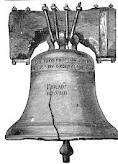 Liberal: free, generous, easygoing
was a very
your
called for the other bottle and handed it out with the
benefactor is to be kept a secret.
one…
Forms: 
N: liberty; liberality
Adj: liberal
V: liberate, liberates
    liberated, liberating
Adv: liberally
same
,when the first was gone.
Great Expectations
             -- Charles Dickens
Great Expectations
             -- Charles Dickens
Great Expectations
             -- Charles Dickens
Great Expectations
             -- Charles Dickens
liberal
liberal
liberality
Related word: 
library
Frequency: Forms of this
word appear once in every 
111 pages of text.
The longing to leave becomes
Her head ached
Synonym: angular
Antonyms: obtuse; rounded; mild
Forms: 
N: acuity; acuteness
Adj: acute
V: 00
Adv: acutely
…a crisis of
…feeling
sorry…
pain…
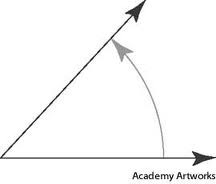 Acute: sharp; intense; knife-like;
Song of Solomon
             -- Toni Morrison
Native Son
             -- Richard Wright
The Scarlet Letter
             -- Nathaniel Hawthorne
Pride and Prejudice
             -- Jane Austen
acutely.
acutely
acutest
acute.
Frequency: Forms of this
word appear once in every 
339 pages of text.
Emphatic: strongly stated; emphasized
…he made an
I heard her say to Joe, in a most
At first I was very afraid of going to places where
H. and I had been happy—our favourite pub, our
favorite wood. But I decided to do it at once—like 
sending a pilot up again as soon as possible after
he’s had a crash.  Unexpectedly it makes no 
difference. Her absence is no more                   in
those places than anywhere else. It’s not local
at all. I suppose if one were forbidden all salt, one
wouldn’t notice it more in any one food than another. Eating in general would be different, every
day, at every meal. It is like that. The act of living
is different in all through. Her absence is like the
sky, spread over everything.
swing at the ditch with his
voice,
Synonym: vehement
Antonyms: mild; unsure; tentative
Forms: 
N: emphasis
Adj: emphatic
V: emphasize, emphatizes,
    emphasized, emphasizing
Adv: emphatically
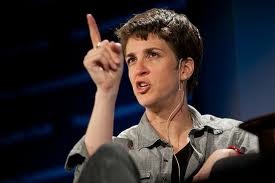 “The boy has been a good boy here, and that is his reward.”
manacled hands.
Great Expectations —Charles Dickens
Great Expectations —Charles Dickens
The other lady, who had not spoken yet, said
emphatic
emphatic
emphatic
gravely and
emphatically
, “True, very true.”
Great Expectations —Charles Dickens
A Grief Observed
--C S. Lewis
Frequency: Forms of this
word appear once in every 
485 pages of text.
But he eyed me severely—as if I had done 
anything to him!—and departed with the words
                          delivered: “Boy! Let your behavior here be a credit unto them which brought you up by hand.”
“No, Joseph,” said my sister, still in a
manner, while Joe apologetically drew back the
back of his hand from his nose.
Forms: 
N: reproach
Adj: reproachful
V: reproach, reproaches,
    reproached, reproaching
Adv: reproachfully
I wanted to make Joe less ignorant and common
that he might be worthier of my society and less
open to Estella’s
She made it a powerful merit in herself and also
a                      to Joe that she wore this apron
so much.
Synonym: (n) berate
Reproach: (v) scold, reprimand
                (n) disapproval
Antonyms: laud; praise; support
        endorse; compliment
Great Expectations
    --Charles Dickens
Great Expectations
    --Charles Dickens
Great Expectations
    --Charles Dickens
Great Expectations
    --Charles Dickens
reproach.
reproachfully
reproachful
reproach
Frequency: Forms of this
word appear once in every 
188 pages of text.
These extensive arrangements occasioned us to be
As we neared home, Joe vaguely acknowledging
Forms: 
N: ceremony
Adj: ceremonial,ceremonious
V: 00
Adv: ceremonially, ceremoniously
“My dear Sybill,” said Dumbledore in a slightly
exasperated voice, “there is no question of throwing
This was not a very
way of rendering
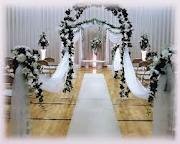 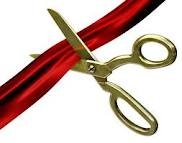 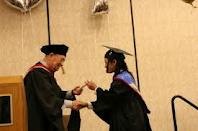 Ceremonial: related to 
           a formal ceremony
Synonym: ritualistic, solemn
cut off
the occasion as an impressive and
homage to a patron saint.
in respect of breakfast.
Antonyms: casual, everyday
you
from anywhere, but Harry does
one and went on ahead to open the front door.
Great Expectations
           --Charles Dickens
Great Expectations
           --Charles Dickens
have an appointment…”
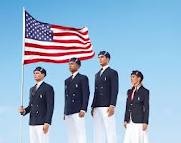 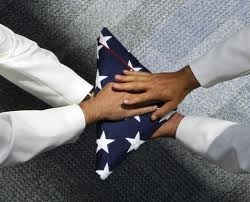 Great Expectations
           --Charles Dickens
Harry Potter and the Half-Blood Prince
                                     --J. K. Rowling
unceremoniously
ceremonious
unceremoniously
ceremonious
Frequency: Forms of this
word appear once in every 
115 pages of text.
There was an expression of
To punish me for my
Her
Forms: 
N: disdain
Adj: disdainful
V: disdain, disdains,
    disdained, disdaining
Adv: disdainfully
for me was so strong, it was
Contempt:  open expression of
hatred and scorn; open violation
of authority
for authority, fate
on his face,
Synonym: disdain
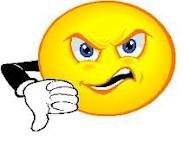 made me an authority myself.
and he bit the side of a great forefinger as he watched a sea of faces.
Antonyms: admiration, regard
                  esteem
infectious, and I caught it.
--Albert Einstein
Great Expectations
          --Charles Dickens
Great Expectations
          --Charles Dickens
She laughed
contemptuously
contempt
,pushed me out, and
locked the gate upon me.
contempt
contempt
Great Expectations
          --Charles Dickens
Frequency: Forms of this
word appear once in every 
155 pages of text.
Those around him had never seen the Count so
Synonym: melancholy, sullen
Antonyms: cheerful, sanguine
Forms: 
N: moroseness
Adj: morose
V: 00
Adv: morosely
Only old Benjamin was just the same as ever,
The clay of White Fang had been molded until he
Morose: gloomy; sad
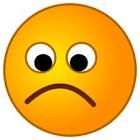 and irritable.
except for being a little greyer around the muzzle,
became what he was,
and lonely, unloving
War and Peace
          --Leo Tolstoy
and, since Boxer’s death, more
and ferocious, the enemy of all his kind.
and
taciturn than ever.
He fell
morosely
silent.
Animal Farm          
            --George Orwell
White Fang          
            --Jack London
morose
Of Mice and Men
          --John Steinbeck
morose
morose
Frequency: Forms of this
word appear once in every 
2,157 pages of text.
The man looked
Your eyes are as
A large
She was a
doll with gold curls
as the glass eyes
across the street,
little thing, vacantly
Synonym: inane, superficial
Antonyms: profound, sophisticated, intriguing
Forms: 
N: vapidity, vapidness
Adj: vapid
V: 00
Adv: vapidly
Vapid: Empty-headed; mindless; meaningless
            mentally blank; without thoughts
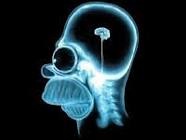 and a violet dress sat on the glass top
of a cabinet.
of your stuffed fox.
frowning a little.
pretty, curvy, perhaps fourteen.
Call it Sleep
            --Henry Roth
Ulysses         
            --James Joyce
Atlas Shrugged
            --Ayn Rand
The Moon is  a Harsh Mistress          
            --Robert Heinlein
vapid
ly
Frequency: Forms of this
word appear once in every 
6,238 pages of text.
If he were doomed to be
Madam, you have
me of all words.
of her, so it must be.
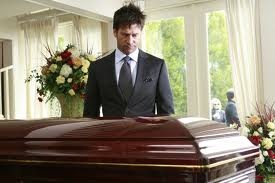 I judged him to be a bachelor from the frayed
“Good Lord,” said he, “Camilla, what can it signify
Synonym: grieving
Antonyms: celebratory, joyful
Forms: 
N: bereavement
Adj: bereft, bereaved
V: 00
Adv: 00
Bereft: grief-stricken; in mourning
Only my blood speaks to you in my veins.
The Mayor of Casterbridge
            --Thomas Hardy
condition of his linen, and he appeared to have
as long as the poor
little things are
The Merchant of Venice
            --Wm Shakespeare
sustained a good many
in black?”
;for he wore
Great Expectations
            --Charles Dickens
at leas four mourning rings…
Great Expectations
            --Charles Dickens
bereft
bereaved
bereft
bereavements
Frequency: Forms of this
word appear once in every 
2,122 pages of text.
So soft was her step, it failed to make even a sound,
They would doubtless be
with the
The course terminated, and Mr. Pumblechook
“Harry, that’s three of my little suppers you’ve missed
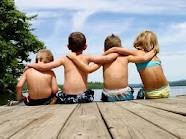 Genial: friendly, sociable; favorable to
generality of female minds.
but for the magical thrill imparted by her
now!” said Slughorn, poking him
in the chest.
had begun to beam under the
influence of
Forms: 
N: congeniality
Adj: genial, congenial
V: 00
Adv: genially, congenially
Synonym: gregarious; amiable
Antonyms: aloof; sullen
Pride and Prejudice
    --Jane Austen
touch.
gin-and-water.
The Adventures of Tom Sawyer 
    --Mark Twain
Great Expectations 
    --Charles Dickens
Harry Potter and the Half-Blood Prince
    --J. K. Rowling
congenial
genial
genially
genial
Frequency: Forms of this
word appear once in every 
499 pages of text.
Forms: 
N: nettles
Adj: nettlesome
V: 00
Adv: 00
As I saw him go, picking his way among the
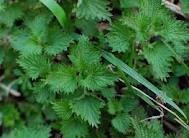 At such time I found out for certain that this
grew all around it, their tips reaching
Nettles: thickets of weeds, usually
       with thorns
the windows, which were tiny and thick with
bleak place overgrown with
and among the brambles that bound the green
grime.
was the churchyard.
Great Expectations
    --Charles Dickens
Nettles
Great Expectations
    --Charles Dickens
nettles,
nettles
Frequency: Forms of this
word appear once in every 
1,725 pages of text.